ДОНСКИЕ    КАЗАКИ
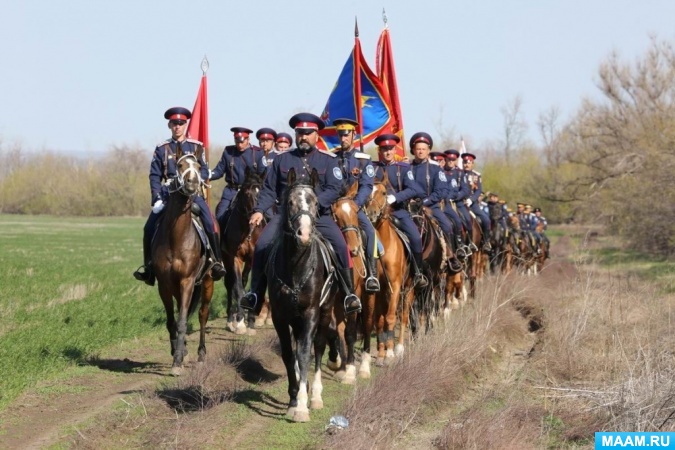 Воспитатель старшей группы Середа А.А.